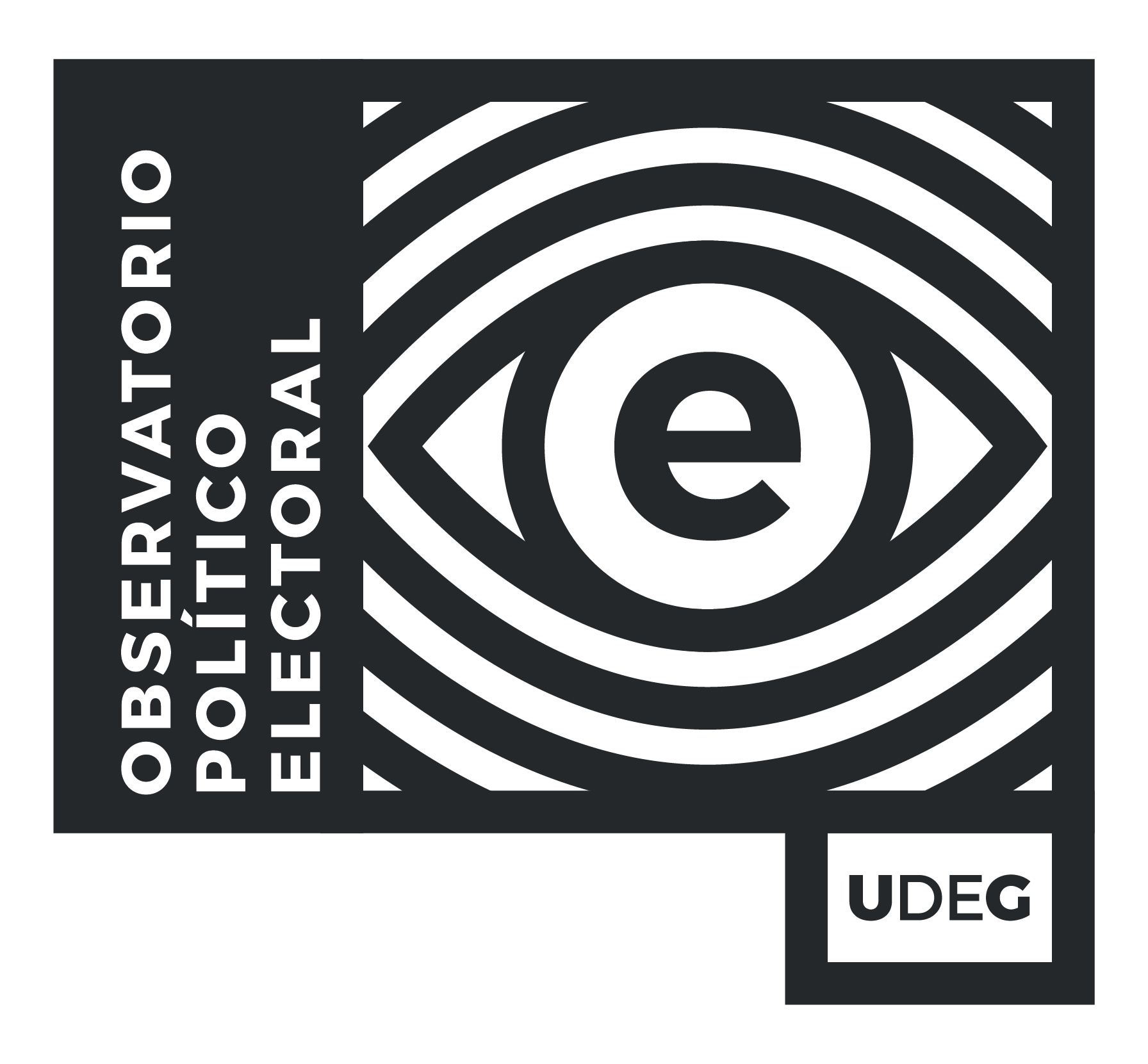 @Observatorio Político Electoral UdeG
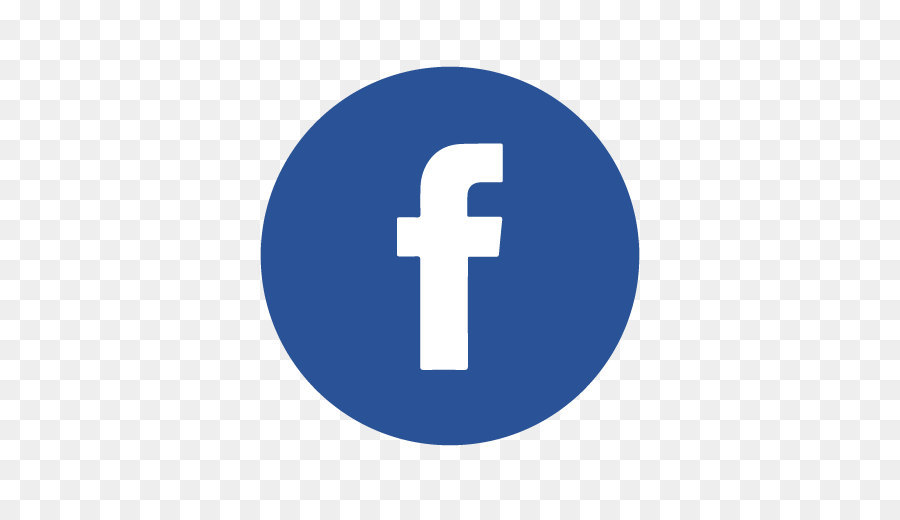 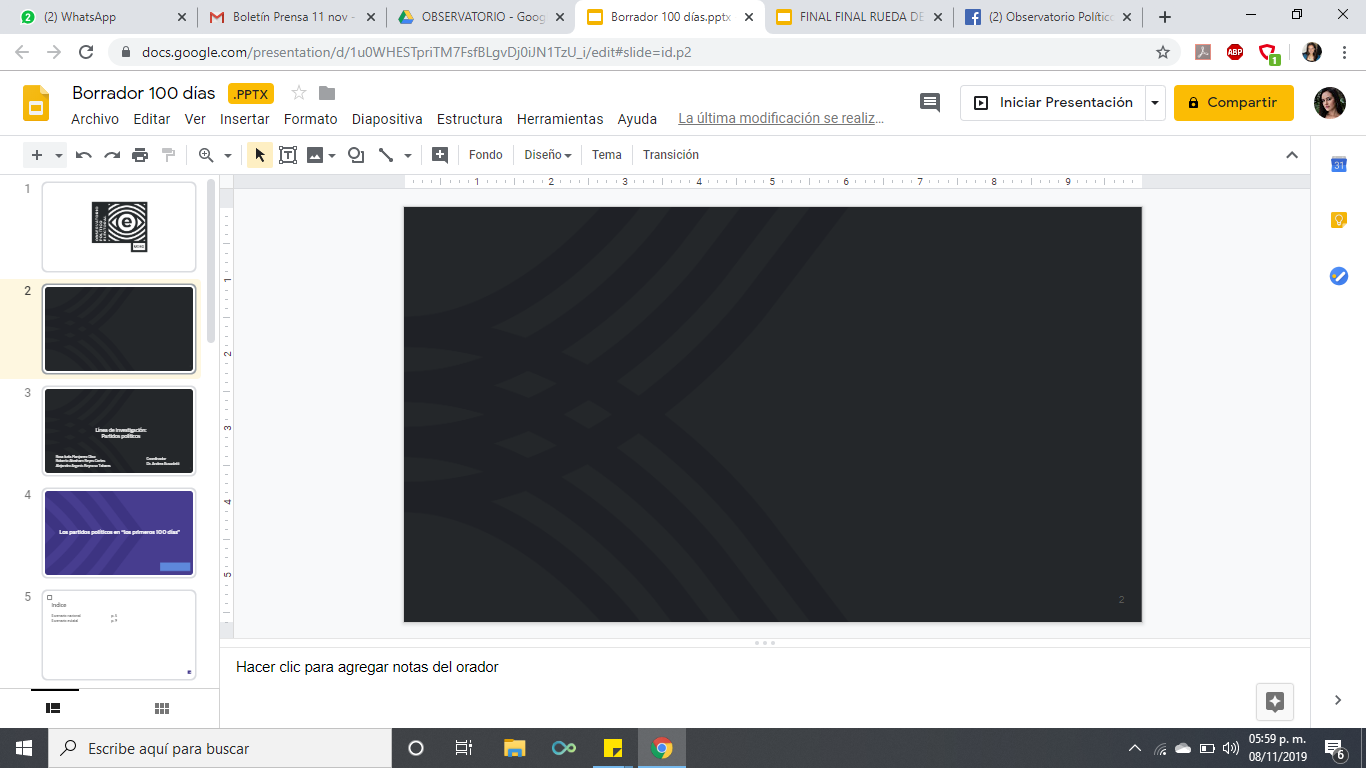 Línea de investigación:
Partidos políticos
Línea de investigación:
Medios de comunicación
Coordinador
Dr. Andrea Bussoletti
Rosa Isela Manjarrez Diaz
Roberto Abraham Reyes Cortes
Alejandro Argenis Reynoso Tabares
Coordinador
Dr. Armando Zacarías Castillo
2
Rosa Isela Barragán Rivera 
Aldo Michel Plascencia Márquez 
Esmeralda Lizeth Murguia
Osmar Vázquez Estrada
Maria Fernanda Saldivar Velez
2
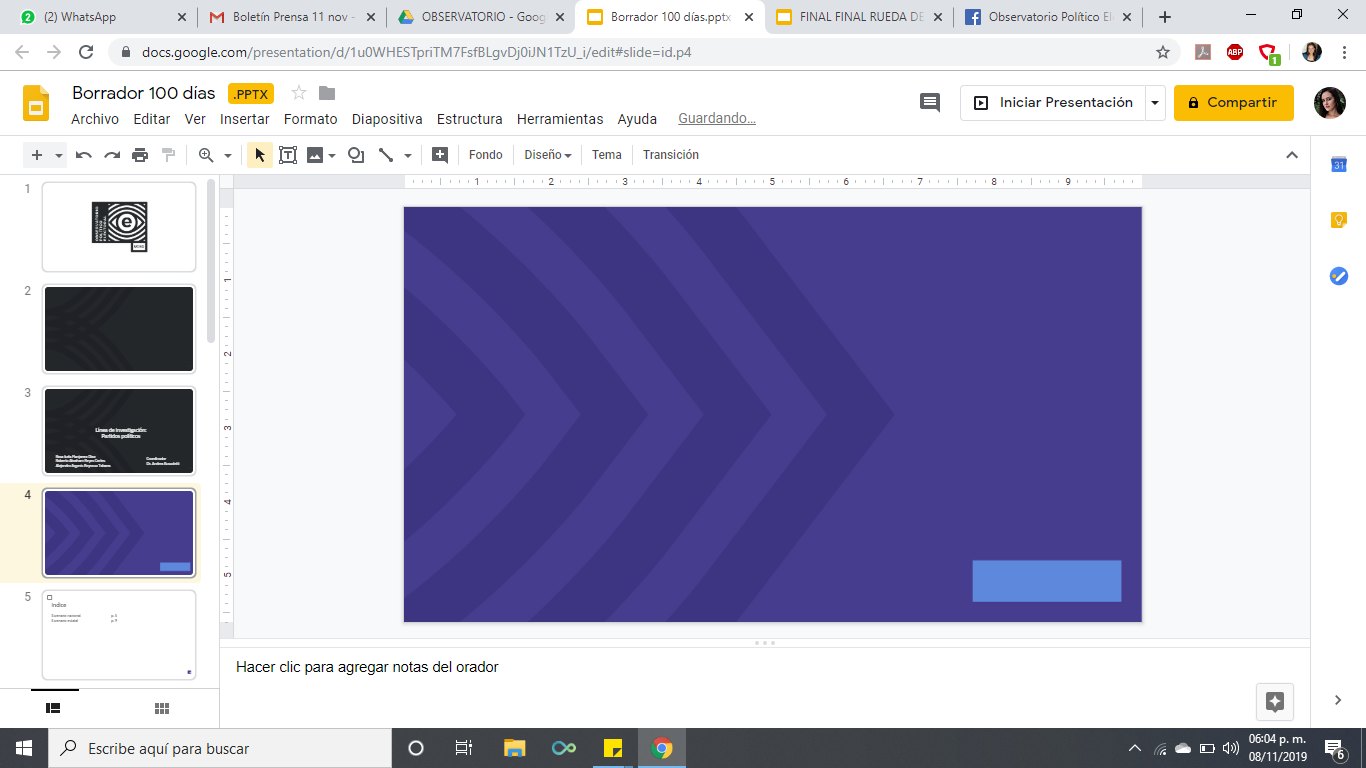 “Cobertura de procesos políticos en medios impresos”
(Septiembre)
Primeras Planas Septiembre:
Temas
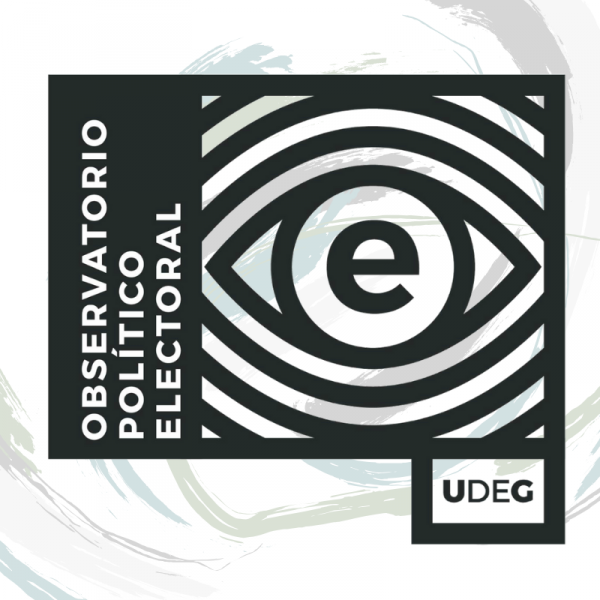 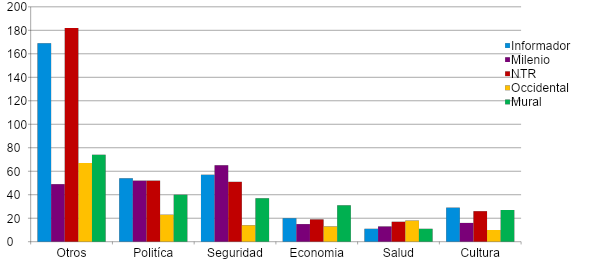 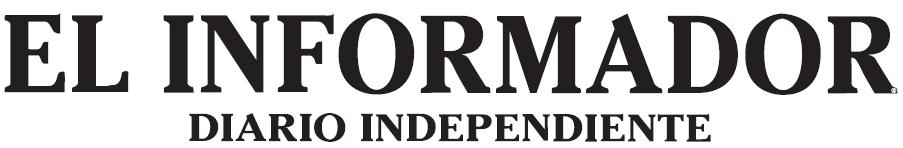 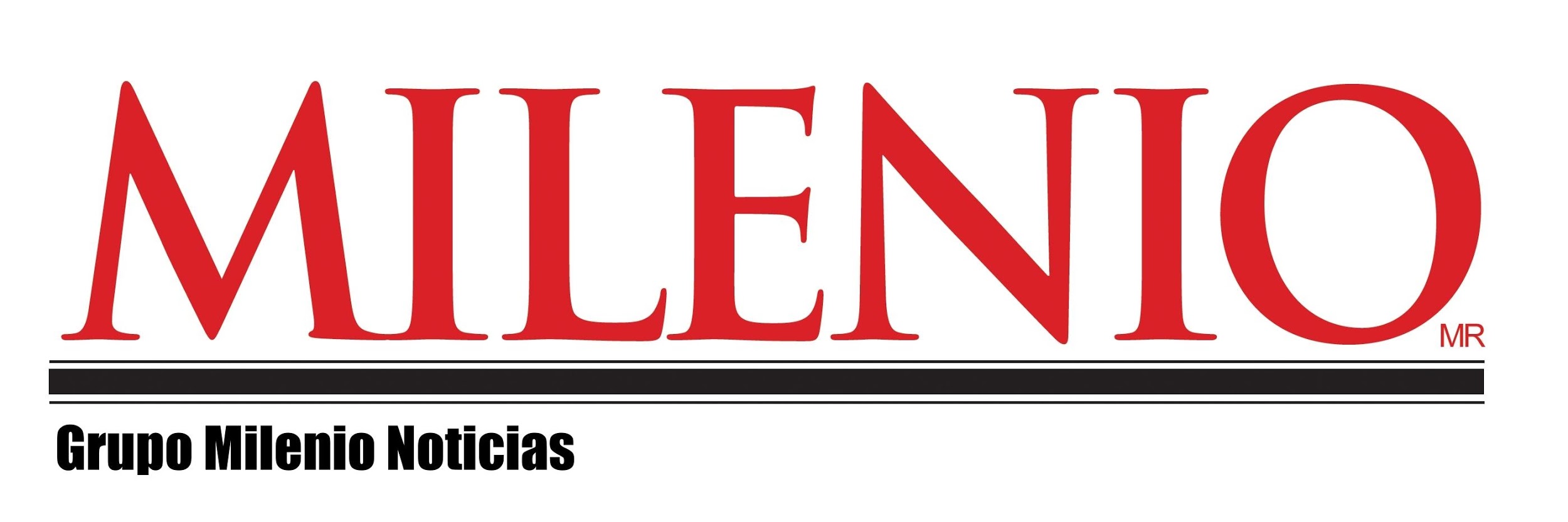 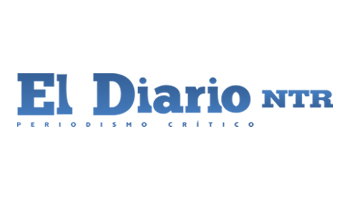 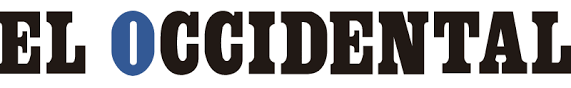 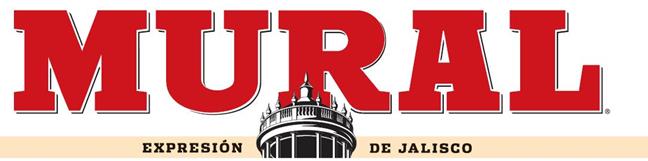 4
Primeras Planas Septiembre:
Ámbito de la nota
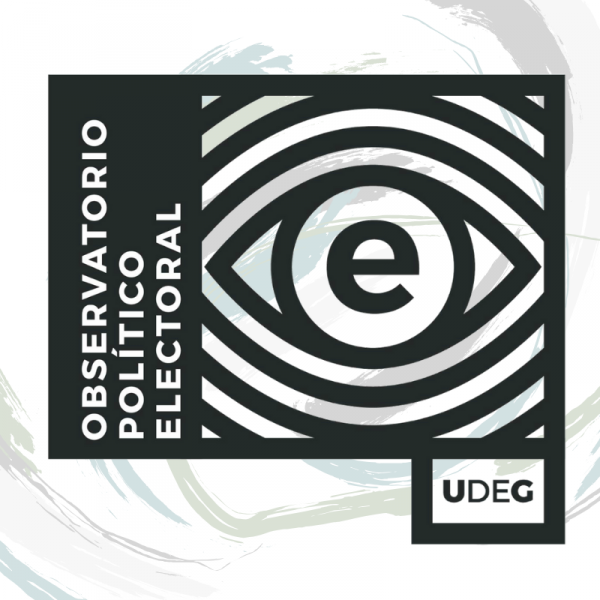 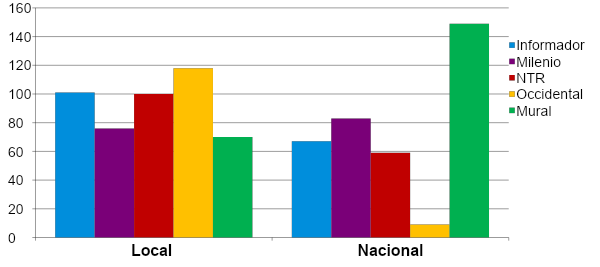 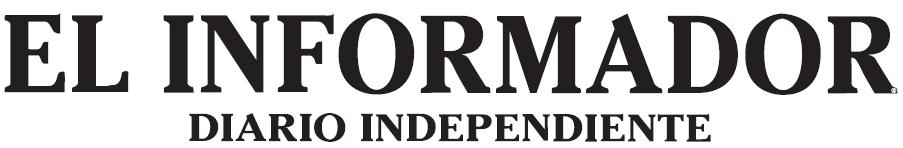 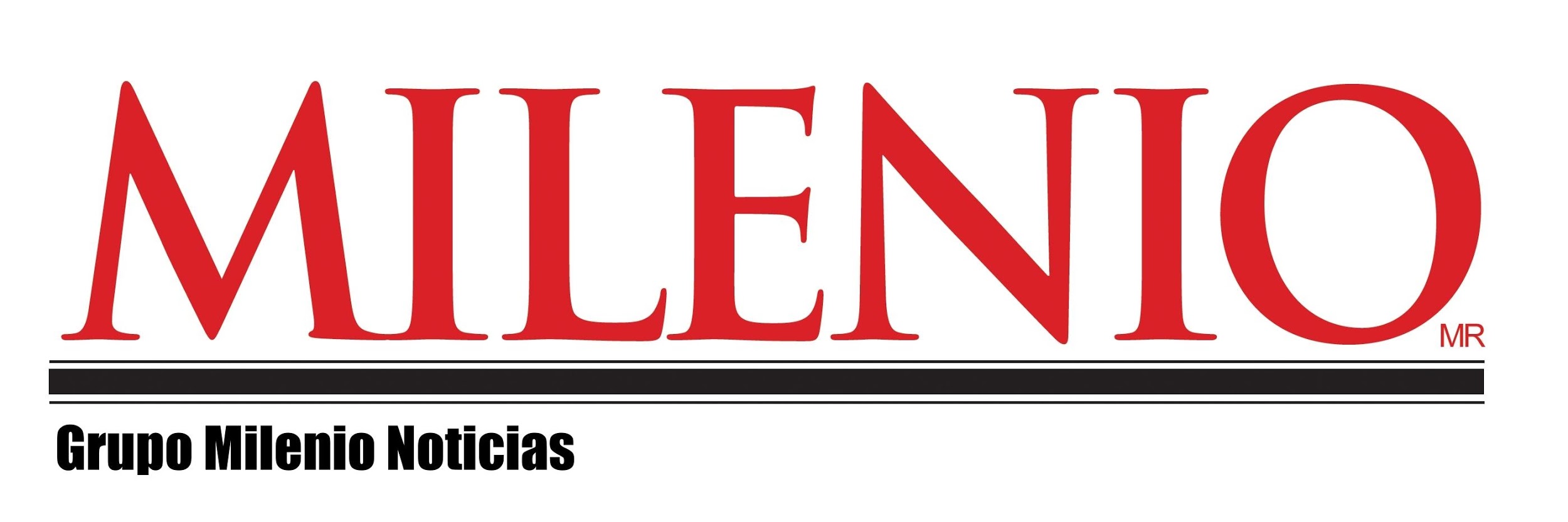 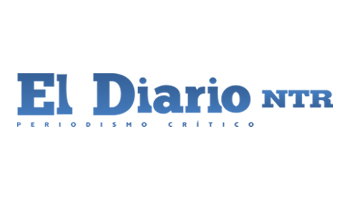 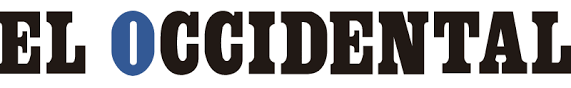 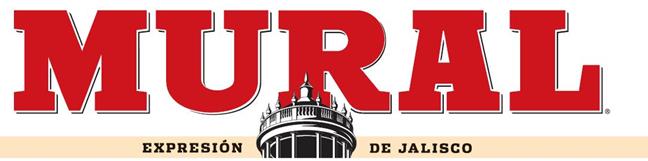 5
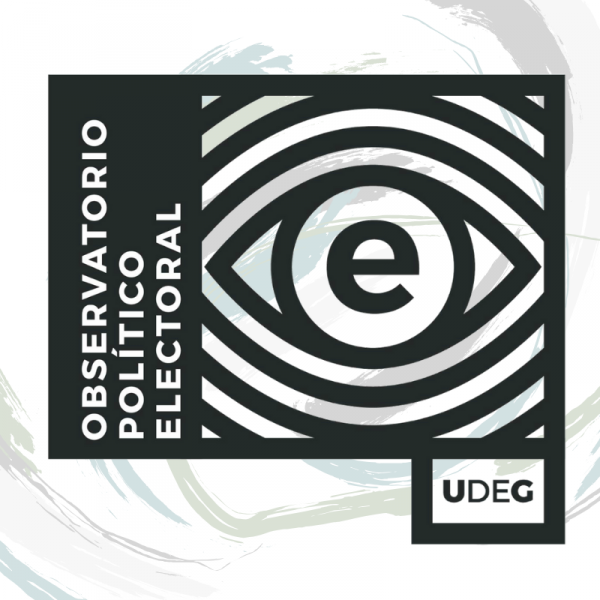 Primeras Planas Septiembre:
Origen de autores
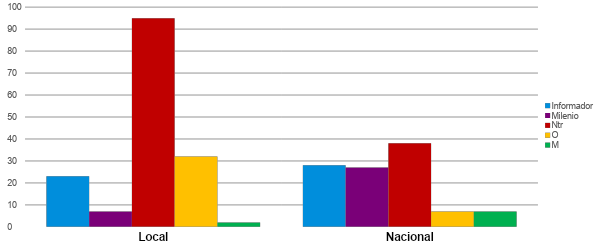 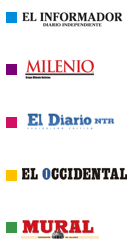 6
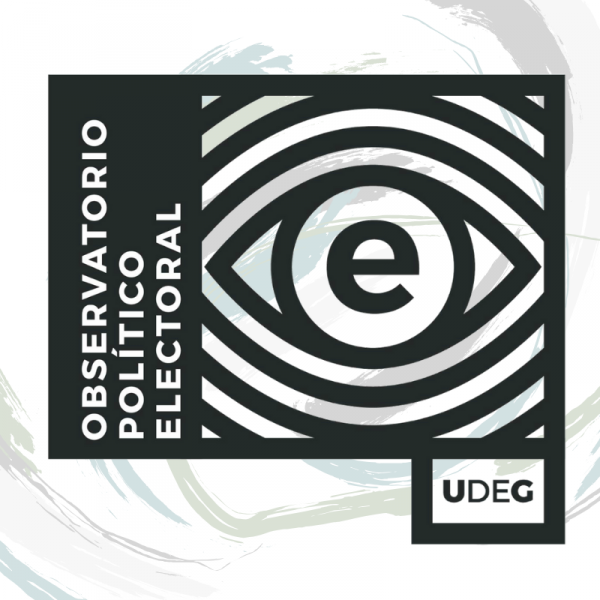 Primeras Planas Septiembre:
Actores políticos
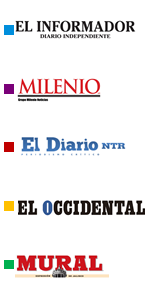 7
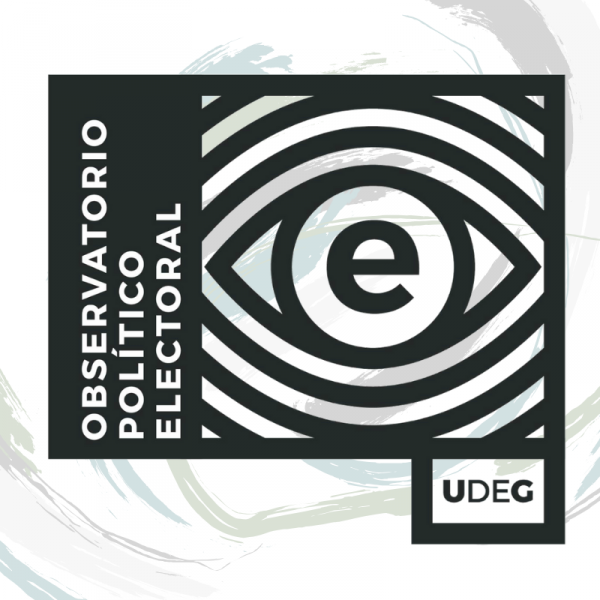 Columnas Septiembre:
Temas
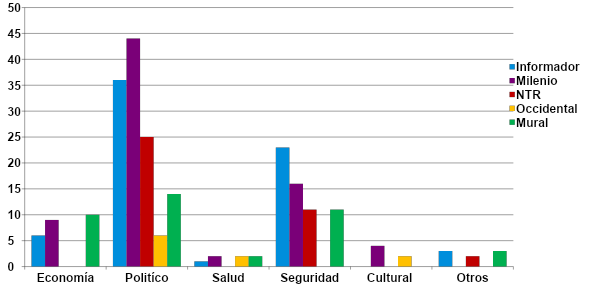 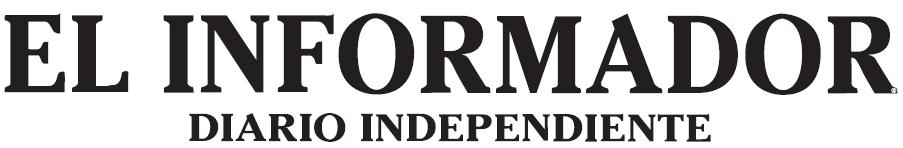 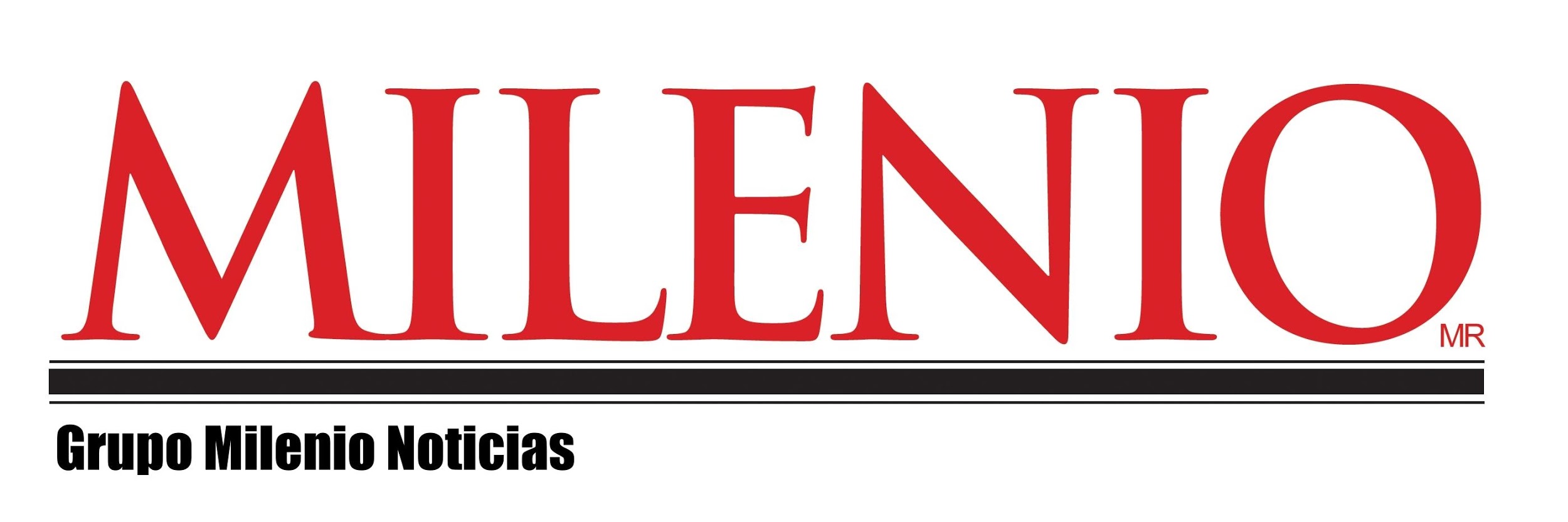 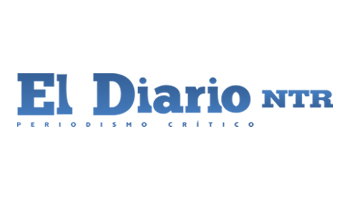 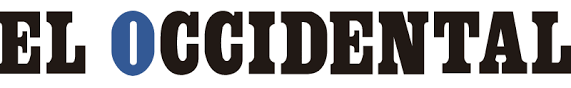 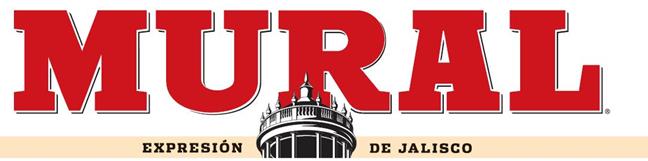 8
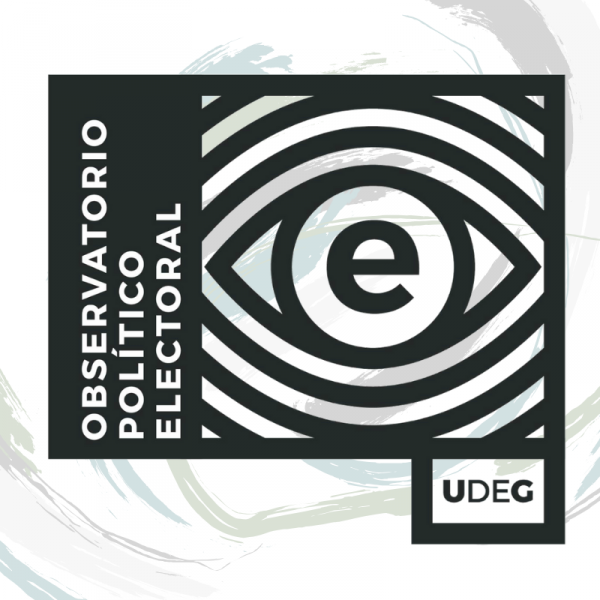 Columnas Septiembre:
Actores mencionados
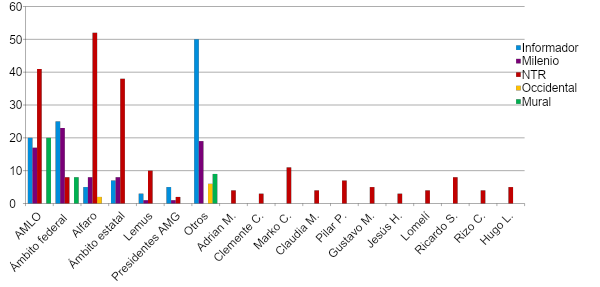 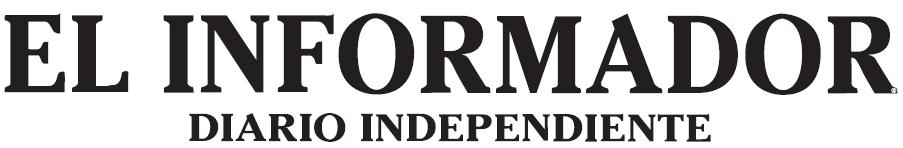 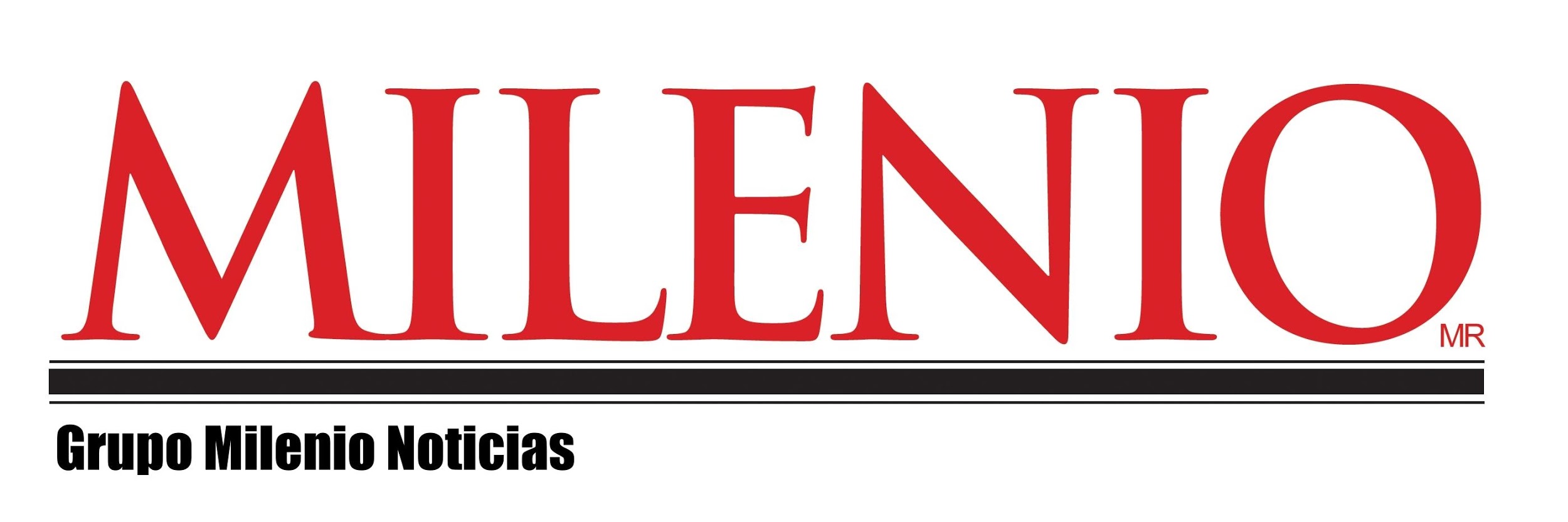 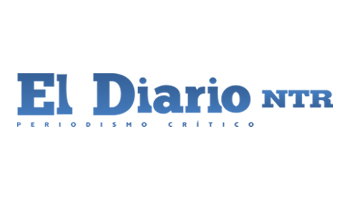 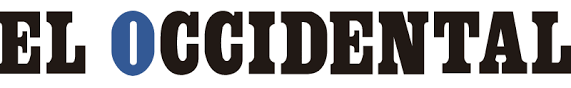 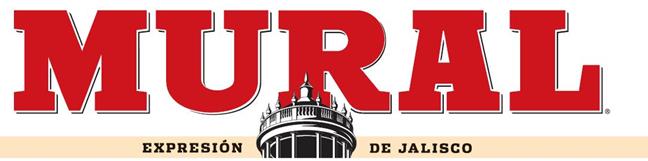 9
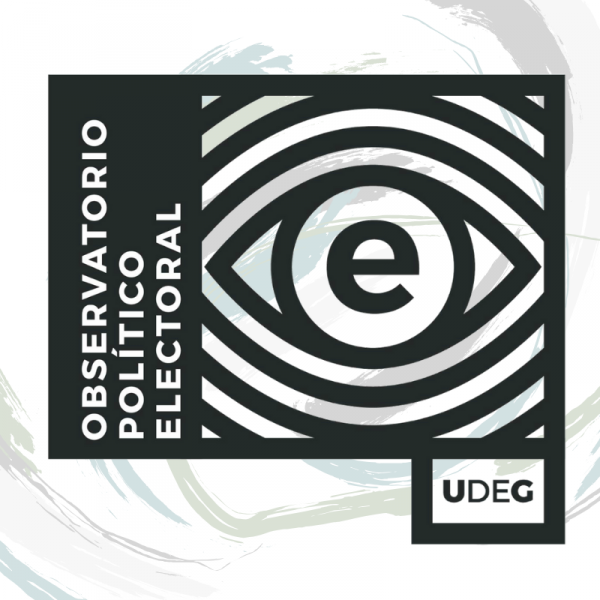 Valoraciones de lascolumnas de Septiembre
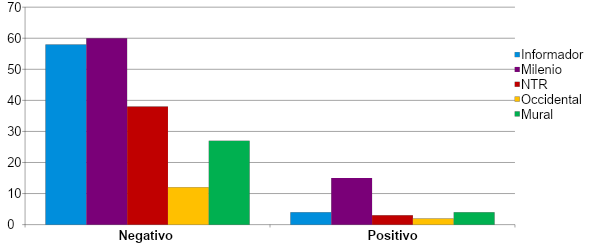 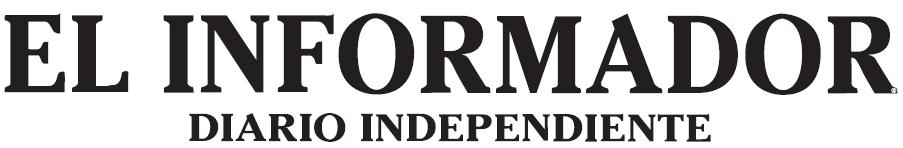 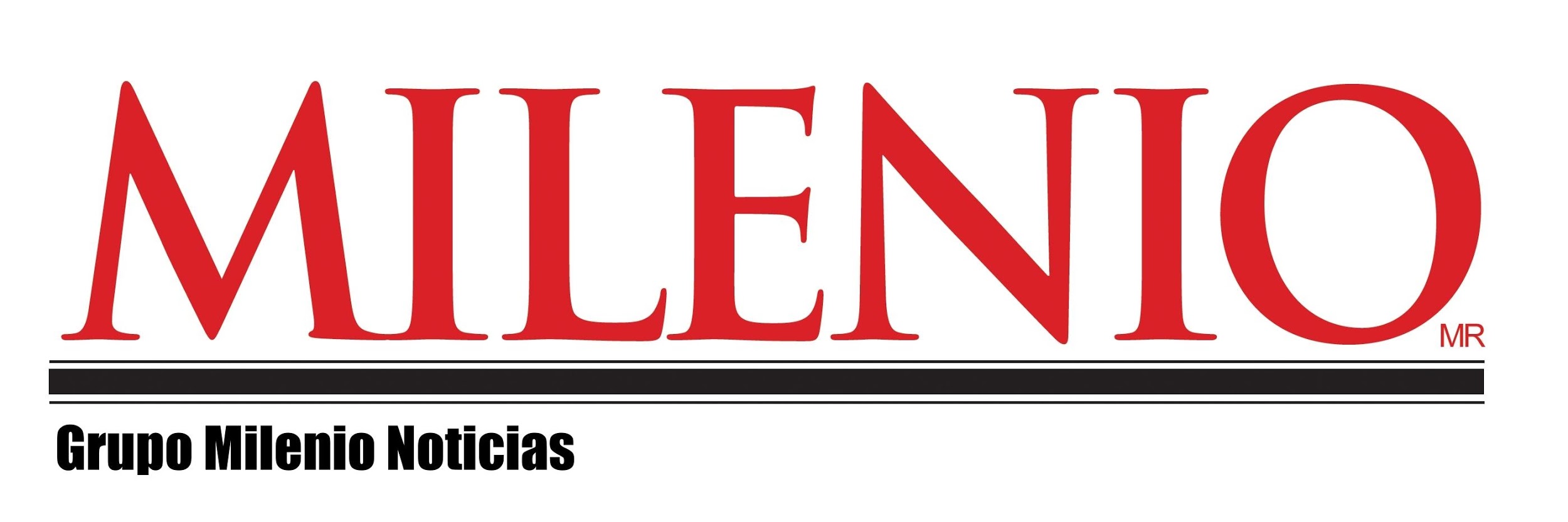 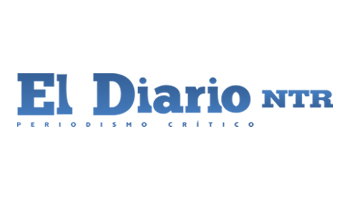 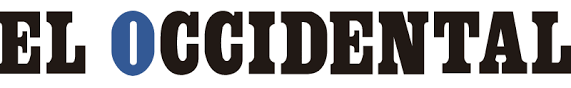 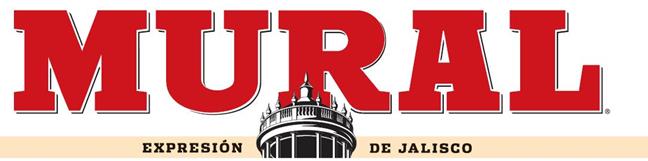 10
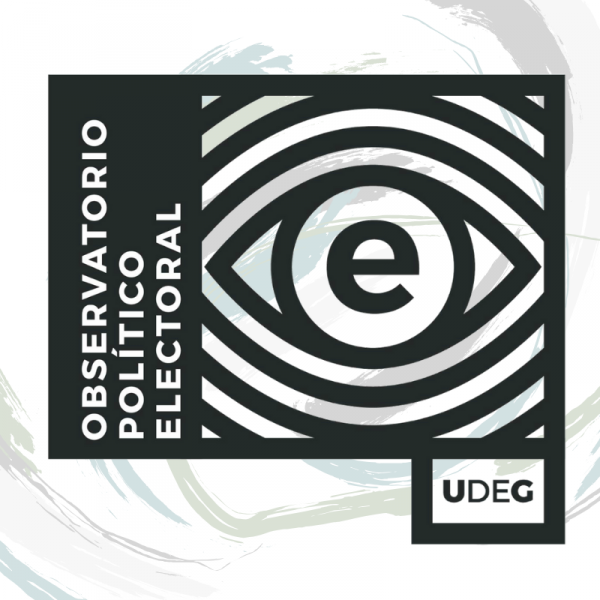 Ámbito de las columnas deSeptiembre
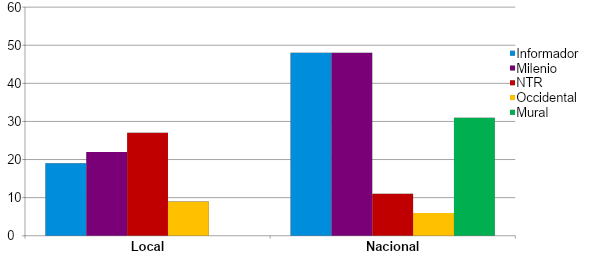 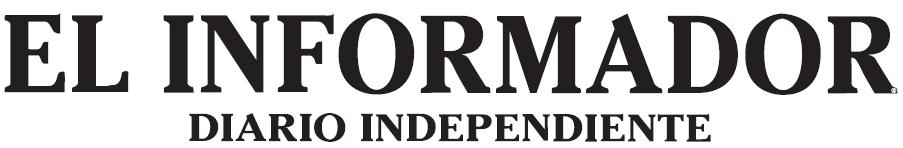 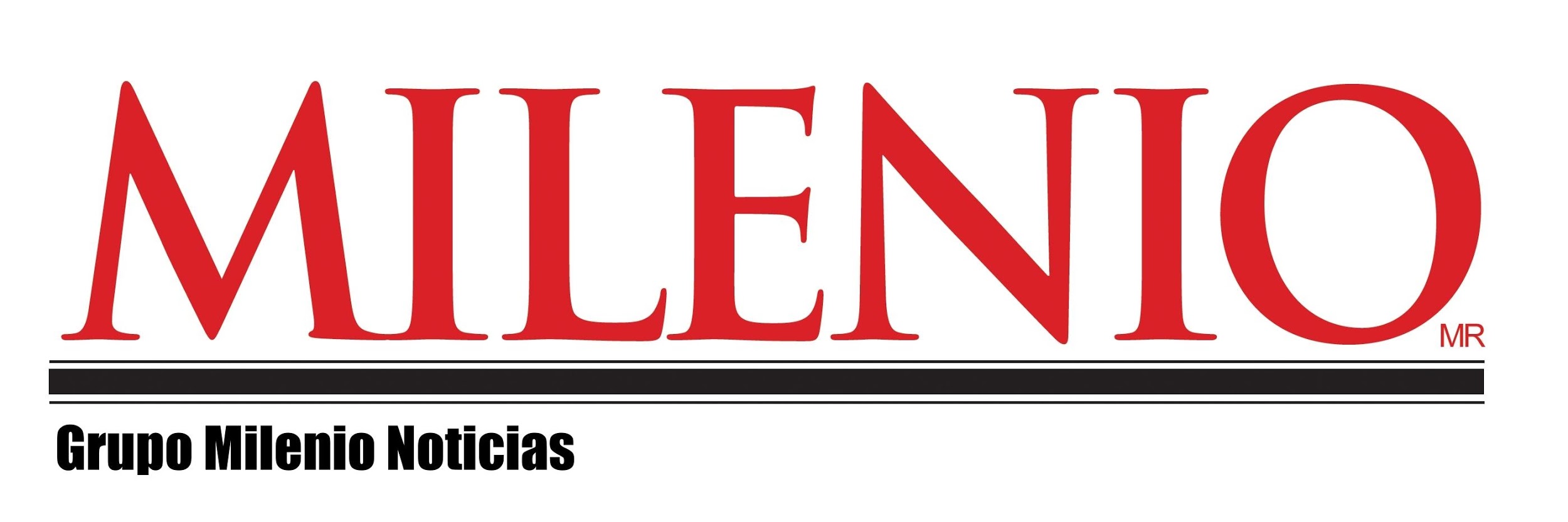 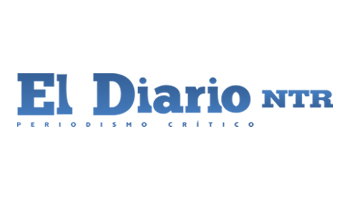 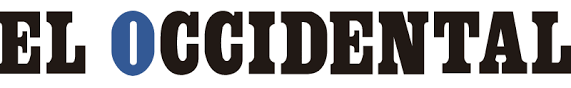 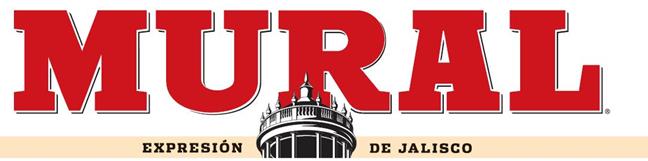 11
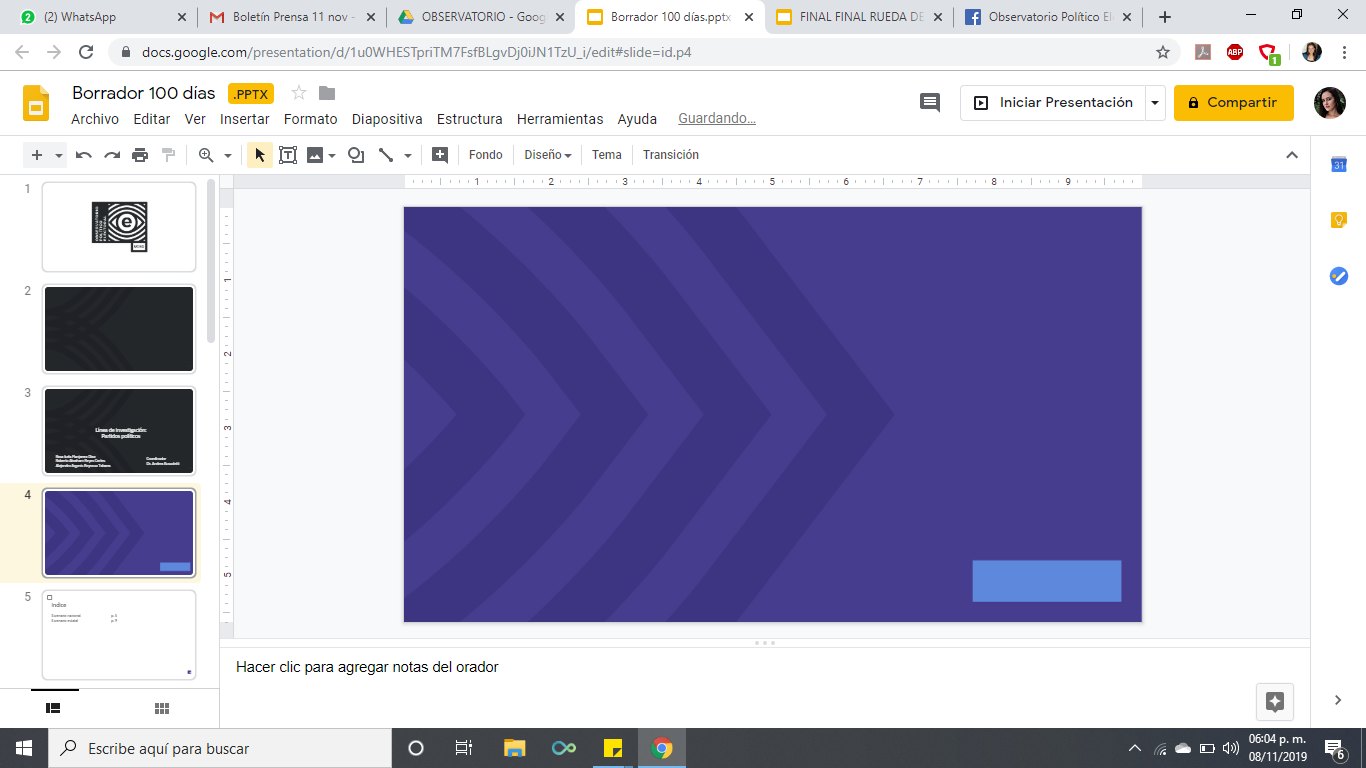 “Cobertura de procesos políticos en medios impresos”
(Octubre)
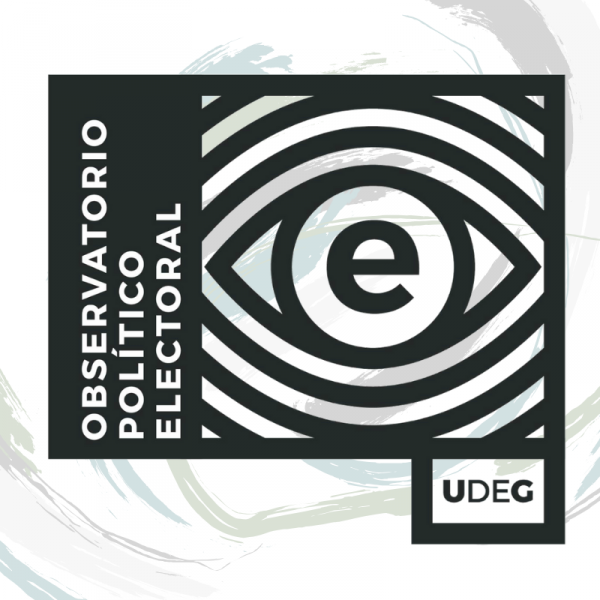 Primeras Planas Octubre:
Temas
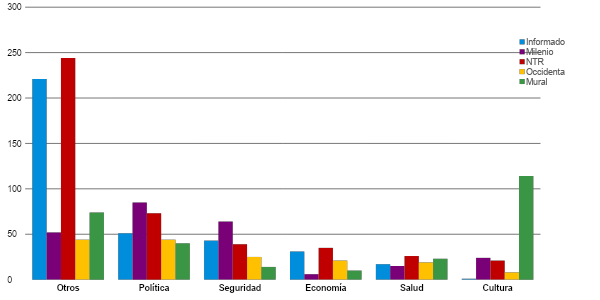 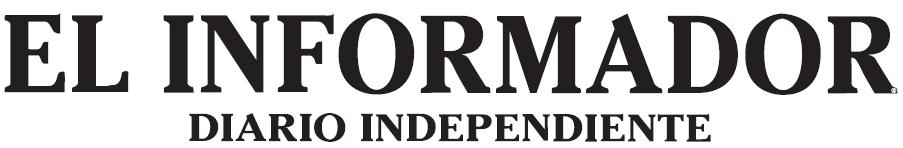 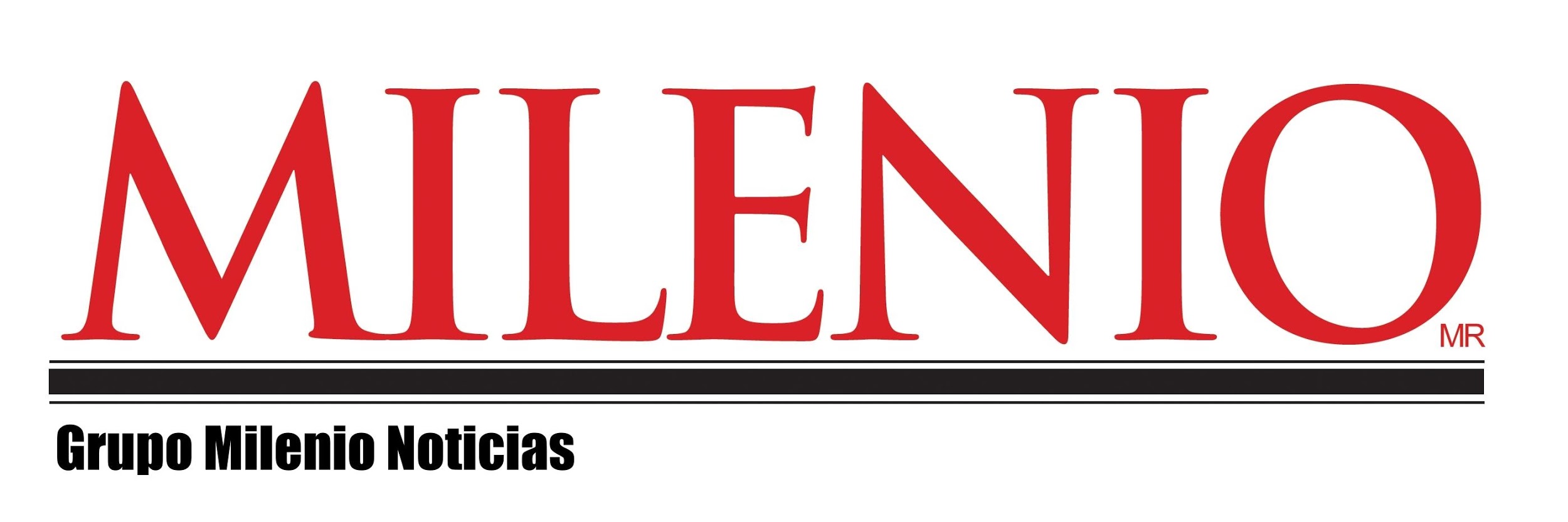 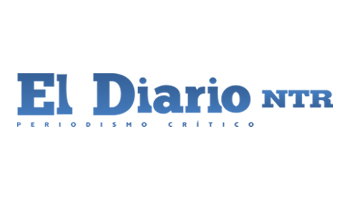 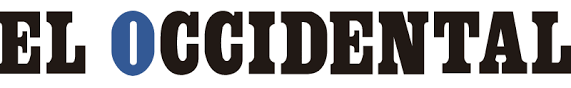 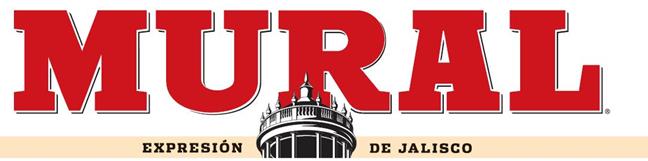 13
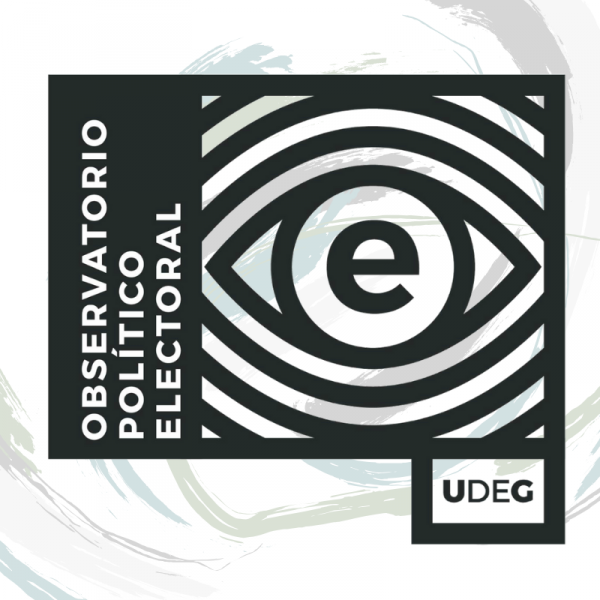 Primeras Planas Octubre:
Ámbito de la nota
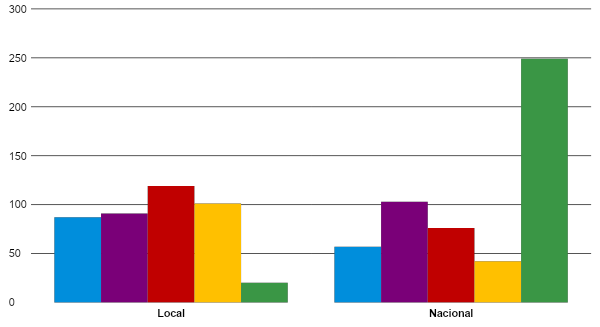 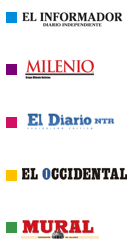 14
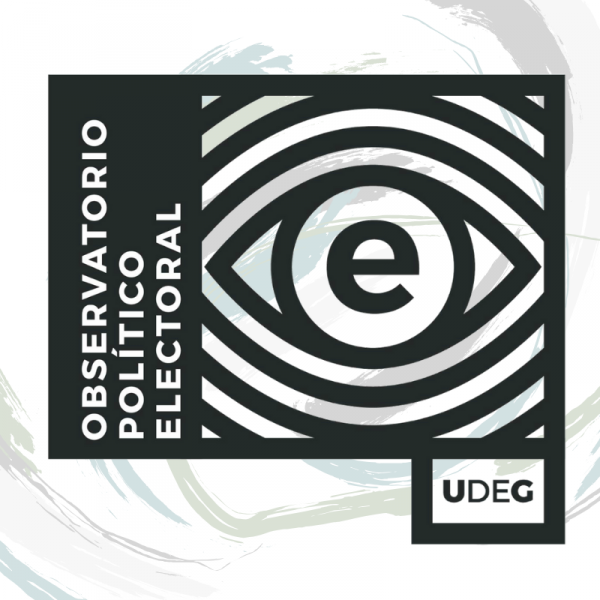 Primeras Planas Octubre:
Origen de actores
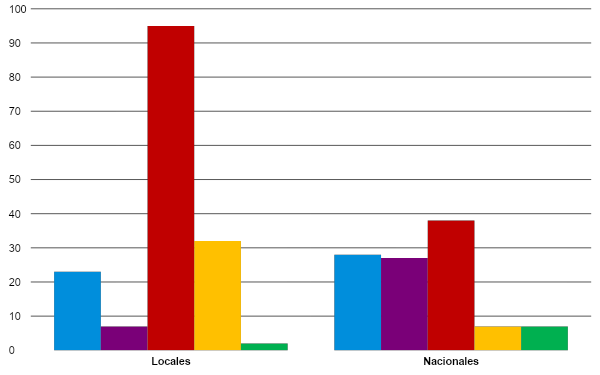 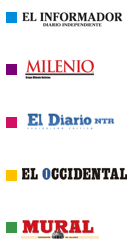 15
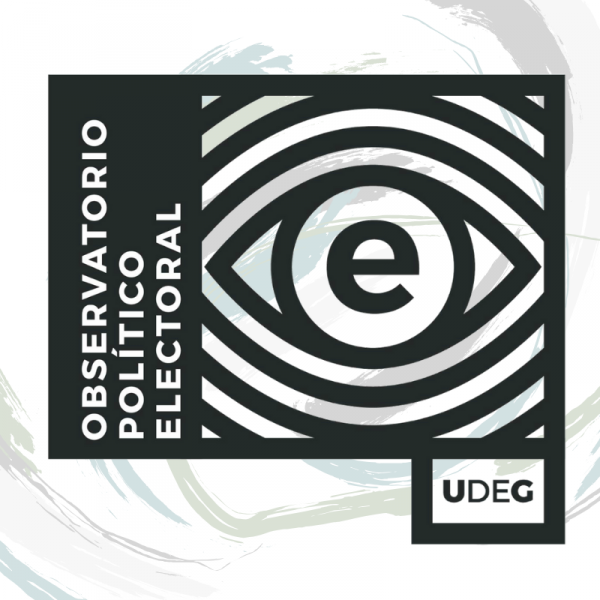 Primeras Planas Octubre:
Actores políticos
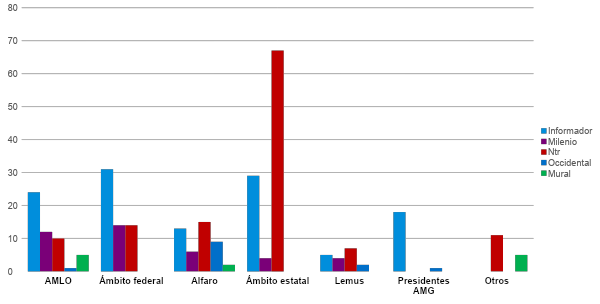 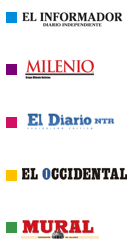 16
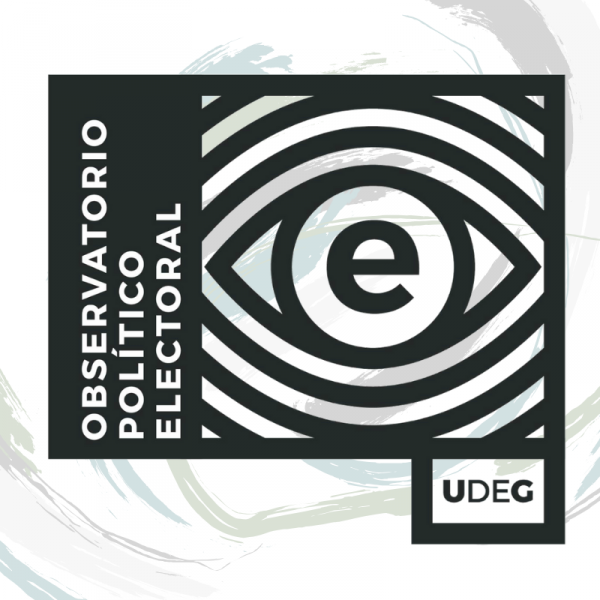 Columnas Octubre: 
Temas
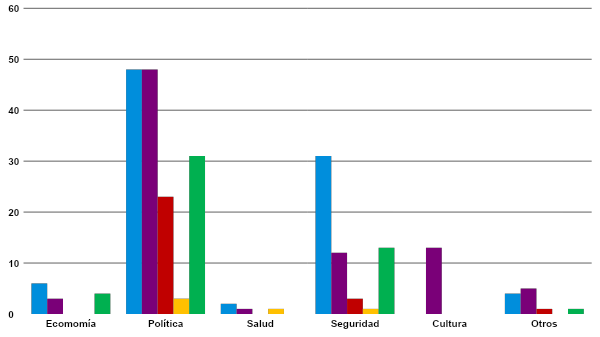 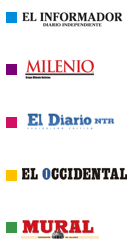 17
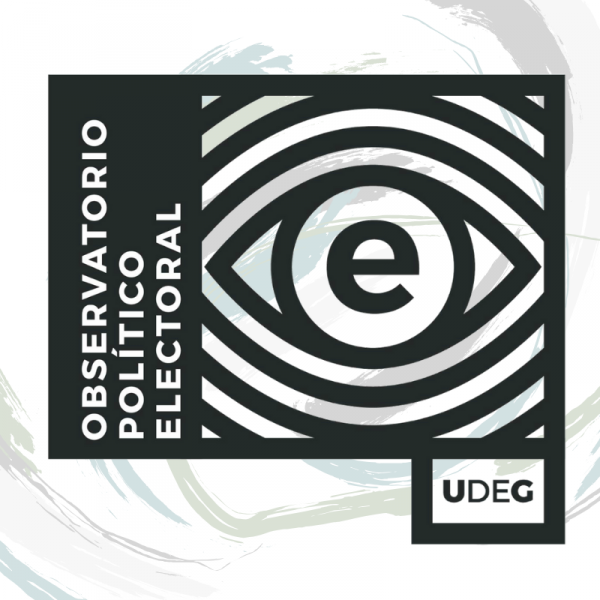 Columnas Octubre:
Actores mencionados
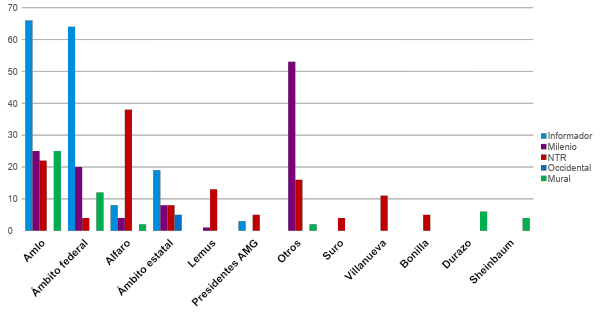 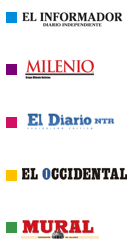 18
Valoraciones de lascolumnas de Octubre
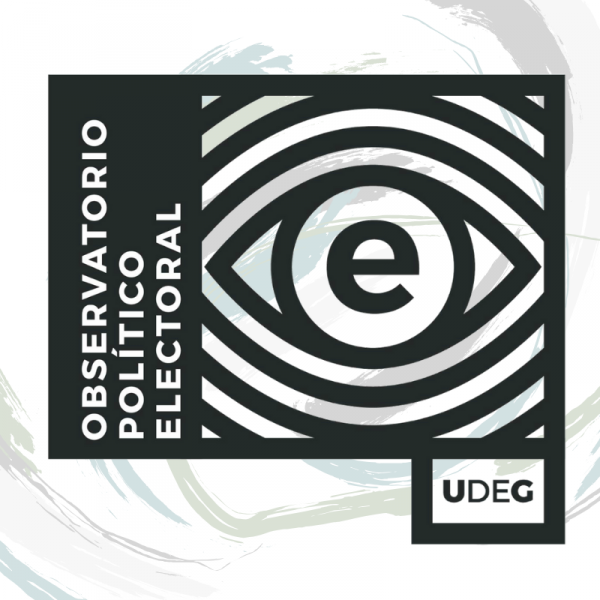 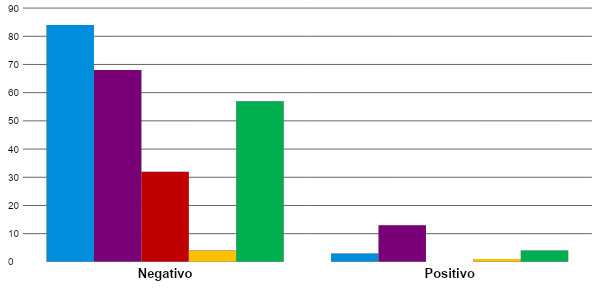 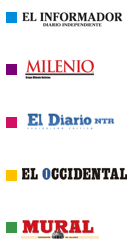 19
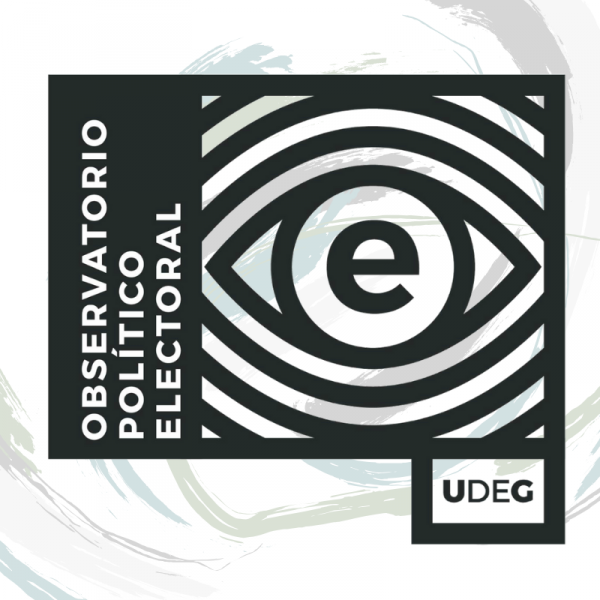 Ámbito de las columnasde Octubre
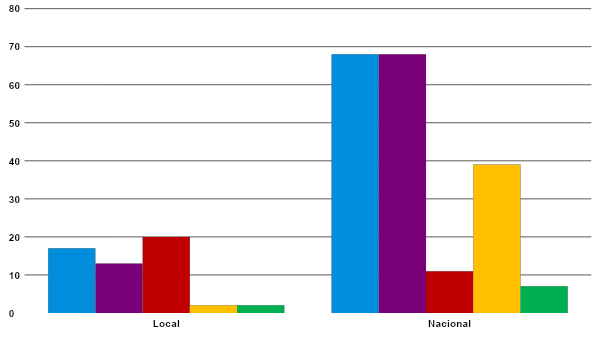 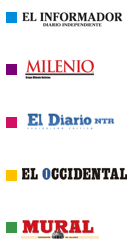 20
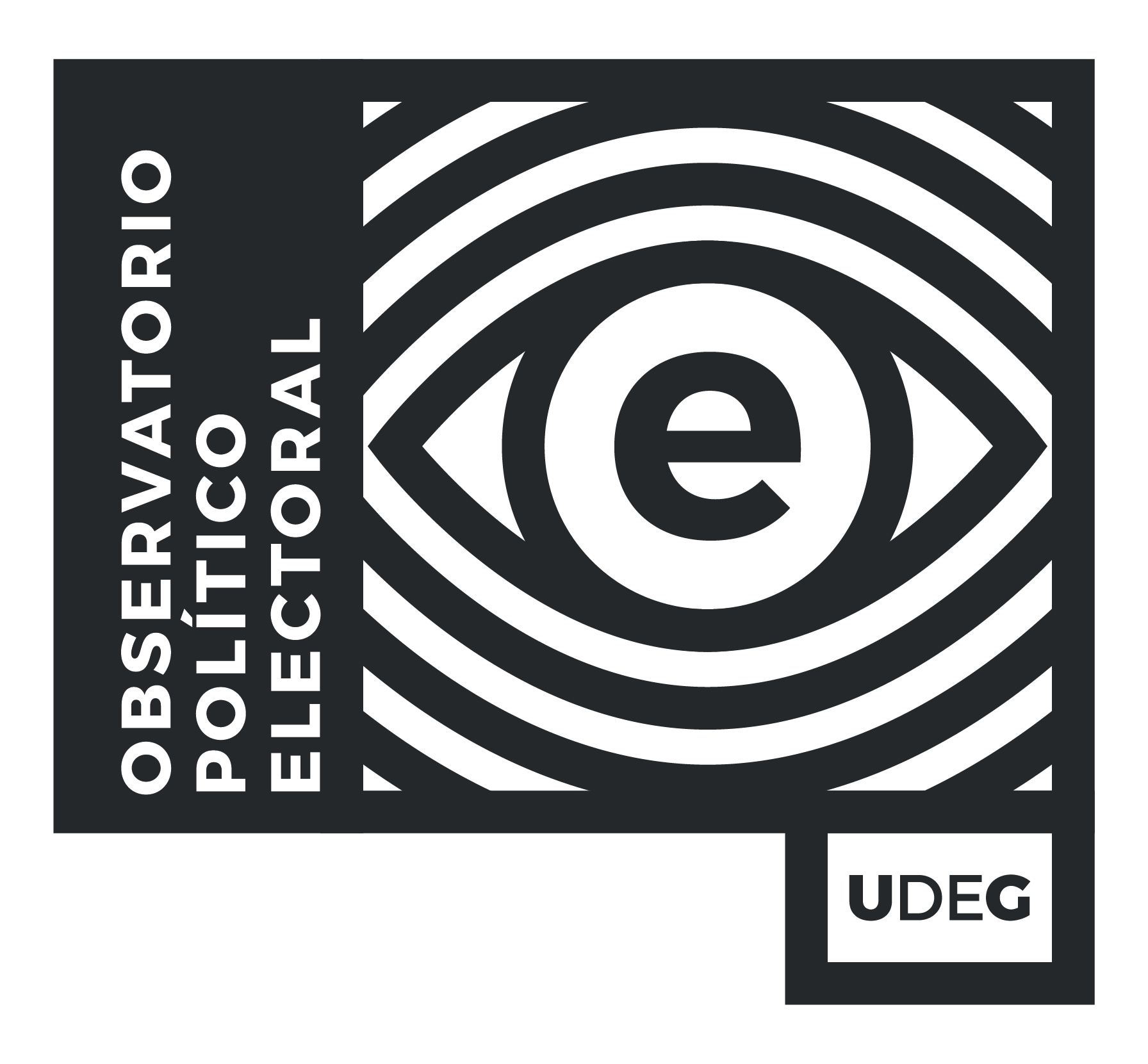 @Observatorio Político Electoral UdeG
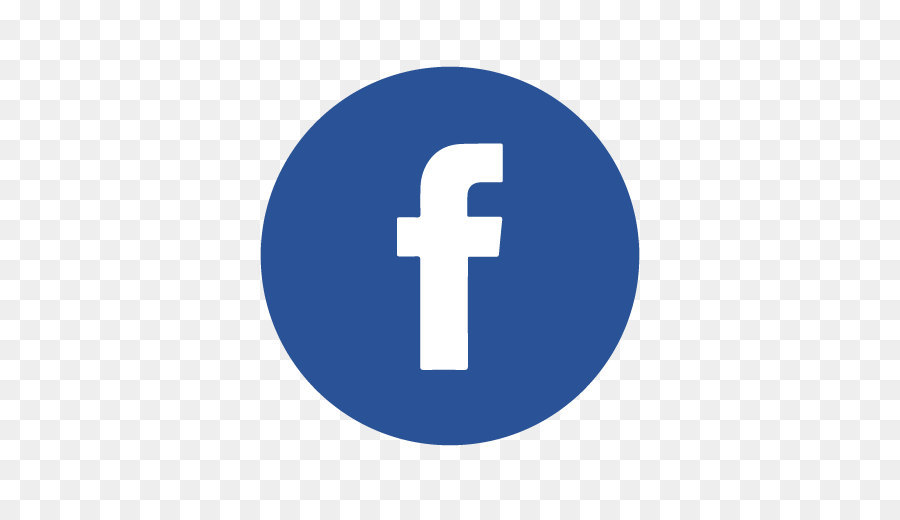